12ο Γυμνάσιο Λάρισας
Σχολικό έτος 2023-2024
Μάριος Παπαευθυμίου
Γ3
Τα ευρώ της Ιταλίας
2 ευρώ
Στο κέρμα αυτό βλέπουμε την προσωπογραφία του Δάντη Αλιγκιέρι, που βρίσκεται στην πτέρυγα του Πάπα Ιουλίου Β΄ στο Βατικανό.
1 ευρώ
Στο κέρμα αυτό βλέπουμε το έργο του μεγάλου ζωγράφου Λεονάρντο Ντα Βίντσι «Ο άνθρωπος του Βιτρούβιου», που παρουσιάζει τις ιδανικές ανθρώπινες αναλογίες.
50 λεπτά
Στο κέρμα αυτό βλέπουμε τον ανδριάντα του Αυτοκράτορα Mάρκου Αυρήλιου έφιππου.
20 λεπτά 
Στο κέρμα αυτό βλέπουμε ένα γλυπτό του Ουμπέρτο Μποτσόνι, ενός Ιταλού φουτουριστή γλύπτη.
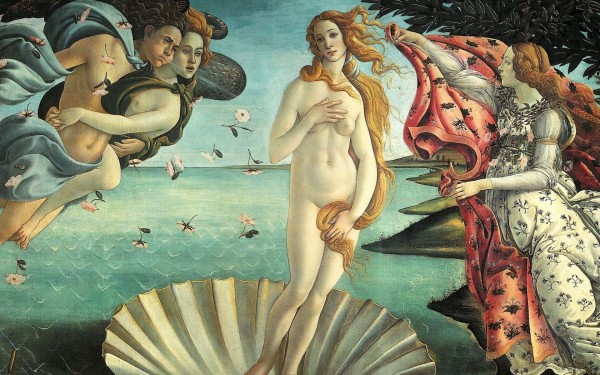 10 λεπτά 
Στο κέρμα αυτό βλέπουμε τον περίφημο πίνακα του Σάντρο Μποτιτσέλλι «Γέννηση της Αφροδίτης».
5 λεπτά
Στο κέρμα αυτό βλέπουμε το Κολοσσαίο, το οποίο κτίστηκε από τον αυτοκράτορα Βεσπασιανό και εγκαινιάστηκε από τον αυτοκράτορα Τίτο.
2 λεπτά 
Στο κέρμα αυτό βλέπουμε τον πύργο Mole Antonielliana, που σχεδιάστηκε από τον Αλεσάντρο Αντονέλλι.
1 λεπτό 
Στο κέρμα αυτό βλέπουμε το Castel del Monte, δηλαδή «Κάστρο του Βουνού», που βρίσκεται στην επαρχία του Μπάρι.
Πηγή: https://www.ecb.europa.eu/euro/coins/html/it.en.html
Σας ευχαριστώ πολύ!